Программа развития Силламяэского общества защиты детей 
 2014-2017
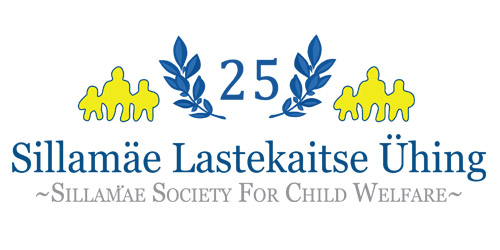 О Силламяэском обществе защиты детей
Силламяэское общество защиты детей  (СОЗД) – это некоммерческая организация, которая начинает отсчёт своей деятельности с 8.12.1989 года. Деятельность общества зиждится на гражданской инициативе, кроме того, вся деятельность производится в общественных интересах. Силламяэское общество защиты детей является правоприемником Объединения многодетных семей Эстонии
Цель работы общества
Цель работы общества – включиться в работу по осуществлению детских и молодёжных программ; 
информирование о правах детей как взрослых, так и детей; 
поддержание разностороннего развития детей и молодёжи, так, чтобы они были лучше подготовлены к жизни; 
творческий подход и разработка новых методов работы; 
создание ориентированной на предотвращение возможных проблем системы и совместная деятельность, направленная на её воплощение; 
налаживание связей и установление партнёрских отношений с другими молодёжными организациями как в Эстонии, так и в других странах, а также отстаивание интересов членов Общества.
СОЗД действует следующим образом:
делится своими предложениями не только с представителями государственной власти, но и с органами местного самоуправления;
заключает договоры как с юридическими, так и с физическими лицами;
организует культурные мероприятия и образовательные курсы, семинары, лагеря, проводит различные обучения, конференции, оказывает консультационные и другие услуги, в основе которых лежит неформальные методы и творческий подход;
выплачивает стипендии ходатаям, не являющимся членами Общества.
Программы СОЗД
Программа активного гражданина
Программа гендерного равенства
Интеграционная программа 
Программа вовлечения молодёжи и совместного руководства (co-management)
Программа устойчивоого развития 
Программа развития волонтёрской деятельности
Программа прав ребёнка
Открытие и развитие центра „Заметь ребёнка“
Миссия и видение
Миссия: защищать права детей и поддерживать молодёжь.
 
До 2017 года Силламяэское общество защиты детей занимает следующую позицию:
Видение: справедливое общество в котором учитываются интересы всех его слоёв, а к детям и молодёжи относятся как к полноправным членам общества. Силламяэское общество защиты детей является значительным и компетентным партнёром, который участвует в воплощении общественных целей, который действует во имя их достижения, чтобы создать справедливое и учитывающее интересы всех его слоёв а к детям и молодёжи относятся как к полноправным членам общества.
Цели развития деятельности до 2017
Цель 1: Деятельность Силламяэского общества защиты детей широкая и охватывает большое количество людей, организаций и учреждений: 
Деятельность постоянная, направленное развитие
Расширение сети партнёров и укрепление связей как на местном, государственном, а так же международном уровне.
Развивать компетенцию молодёжного отделения организации в сфере молодёжной работы
Развитие командной и индивидуальной компетенции, более насыщенная деятельность организации 
Привлечение волонтёров и развитие волонтёрской деятельности, с целью укрепления предприимчивости организации.
Цели развития деятельности до 2017
Цель 2: Продолжение деятельности и развитие центра „Заметь ребёнка“, расположенного в Силламяэ по адресу Виру 39a. : 
Составление и утверждение ежемесячной программы деятельности.
Определение нужд на местном уровне в городе Силламяэ. 
Расширение партнёрской  сети  для успешного предоставления услуг на местном уровне в городе Силламяэ.
Переговоры с Союзом Защиты детей и городской управой Силламяэ с целью максимального развития центра.
Вовлечение центра "Заметь ребёнка" в деятельность Силламяэского общества защиты детей.
Цели развития деятельности до 2017
Цель 3: Деятельность Силламяэского общества защиты детей заметна в обществе, кроме того происхизводится не только информирование населения, но и запись и сохранение информации о проделанной работе: 
Домашняя страничка Силламяэского общества защиты детей www.sscw.ee постоянно обновляется и развивается. 
Разработка интранет системы и её интегрирование в повседневную деятельность. 
Разработка новых решений по дизайну домашней странички в интернете и задействование социальных средств массовой информации в процессе распространения информации.
Использование и развитие уже существующих вебрешений.
Разработка новых вебрешений и успешное привлечение социальных средств массовой информации для распространения информации.
Постоянное ведение и сохранение записей о проделанной работе.
Постоянная работа по привлечению как традиционных, так и работающих в интернете средств массовой информации для освещения проектной деятельности и оповещения о результатах деятельности.
Цели развития деятельности до 2017
Цель 4. Участие в деятельности, направленной на развитие гражданского общества в рамках деятельности комиссии EKAKI и вовлечение русскоязычной части общества в эстонское гражданское общество: 
Участие в деятельности  общей комиссии по концепции развития эстонского гражданского общества (EKAK)на правах активного члена 
Развитие проектной деятельности для вовлечения русскоязычной части населения в эстонское гражданское общество и улучшение и заметное изменение восприятия русскоязычной общины  в эстонском обществе 
Создание и перевод информации о гражданском обществе на русском языке и её распространение среди принимающих участие в деятельности организации и партнёров